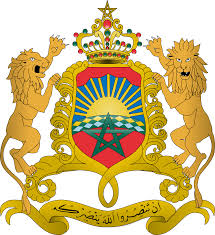 KINGDOM OF MOROCCO
Ministry Delegate in charge of Water
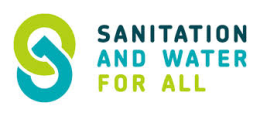 SWA Meeting of Ministers of Water, Sanitation and Hygiene
Addis-Abeba
15 and 16 March 2016



H.E. Mrs Charafat AFAILAL
Minister Delegate in charge of Water – Kingdom of Morocco
1
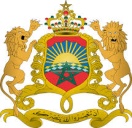 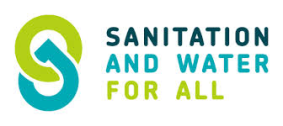 Kingdom of Morocco
Ministry delegate in charge of Water
Water’s International mobilization
70th Session of the General Assembly of the United Nations
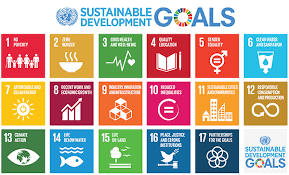 Ensure availability and sustainable management of Water and Sanitation for All
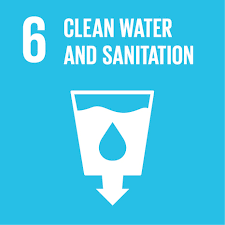 Cross-sectorial policy coherence
Alliance for Water-
Energy-Food- Health and Education
Water
2
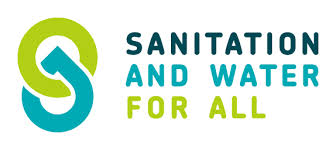 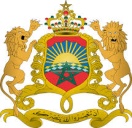 Kingdom of Morocco
Ministry delegate in charge of Water
Morocco’s commitment for the implementation of the MDGs ans SDGs
Anticipatory awareness
Construction of 140 large dams with a capacity of 17.6 Billion m3 and 12 large dams under construction with capacity of 2.6 Billion m3;
Developing of 13 transfer systems, wells and drillings for the groundwater resources use;
Construction the seawater desalination plants  (10 Mm3/year);
Contributing to Energy porduction;
Flood protection and control ;
National Sanitation Plan « NSP » implemented in 2006;
National Rural Sanitation Plan « NRSP » launched in 2015.
Drinking Water
Sanitation
2015
2015
2030
2040
NSP
72%
100%
Urban
100%
100%
10%
Rural
94,5%
NRSP
3
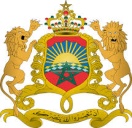 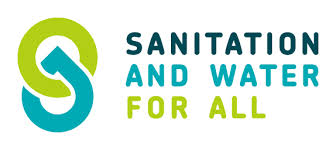 Kingdom of Morocco
Ministry delegate in charge of Water
Morocco’s commitment for the implementation of the MDGs and SDGs
Consolidating of the Achievements and Future Perspectives
Main Axes of the National Water Plan
National Water Strategy  “NWS”  adopted in 2009  and National Water Plan “NWP” have been finalized ;
New Water Law have been set within an integrated framework currently in the process of adoption by the Parliament;
9 Regional Hydraulic Basin Agencies responsible for the decentralized and participatory management of water ressources.
1
Water demand management and water valuation
Supply management and development
2
Preservation and protection of water resources and natural environment and  adaptation to climate change
3
National Water Plan
Regulatory, institutional, organizational and financial reforms
4
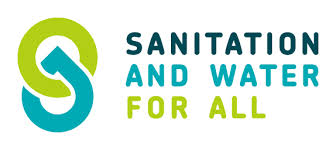 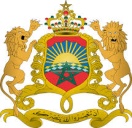 Kingdom of Morocco
Ministry delegate in charge of Water
Kingdom of Morocco: A Multidimensionnal African Anchorage
To support our african friends and brothers countries in Water and Sanitation fields;

To adopt a dynamic and proactive diplomacy to strengthen Africa’s presence in all interational  bodies and organisations.
International Conference on Water and Climate
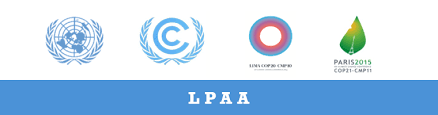 Objective : Involvement and commitment of political, institutional , technical and scientific actors so that water remains at the forefront of CoP22; 

 structuruel political step half-way between CoP 21 and CoP22;

High-Level Roundtable  « Africa's role in the global synergy fight against Climate Change”
11th and 12th July 2016,  Rabat, Morocco
Lima Paris Action Plan
Le Pacte de Paris sur l’eau et l’adaptation dans les bassins des fleuves, des lacs et des aquifères
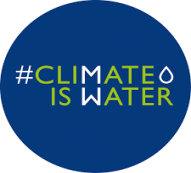 5
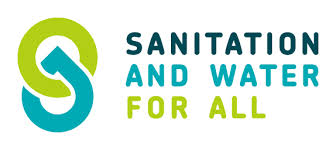 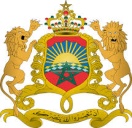 Kingdom of Morocco
Ministry delegate in charge of Water
Kingdom of Morocco – Host Country of CoP 22 Marrakech, November 2016
22nd Conference of the Parties (COP22) of the UNFCCC to be held in Marrakech from 7 to 18 November 2016 ; 

Morocco has always been involved in the fight against global warming – Morocco has already hosted CoP 7 in 2001 ;

Call of Tangiers launched in September 2015 by His Majesty King Mohammed VI and French President François Hollande
                      «For a united and strong action in favor of the climate»

Main goal of CoP 22

	Preparing and implementing working mechanisms to ensure the implementation of the Paris Agreement
6